Ең бірінші тапсырысым
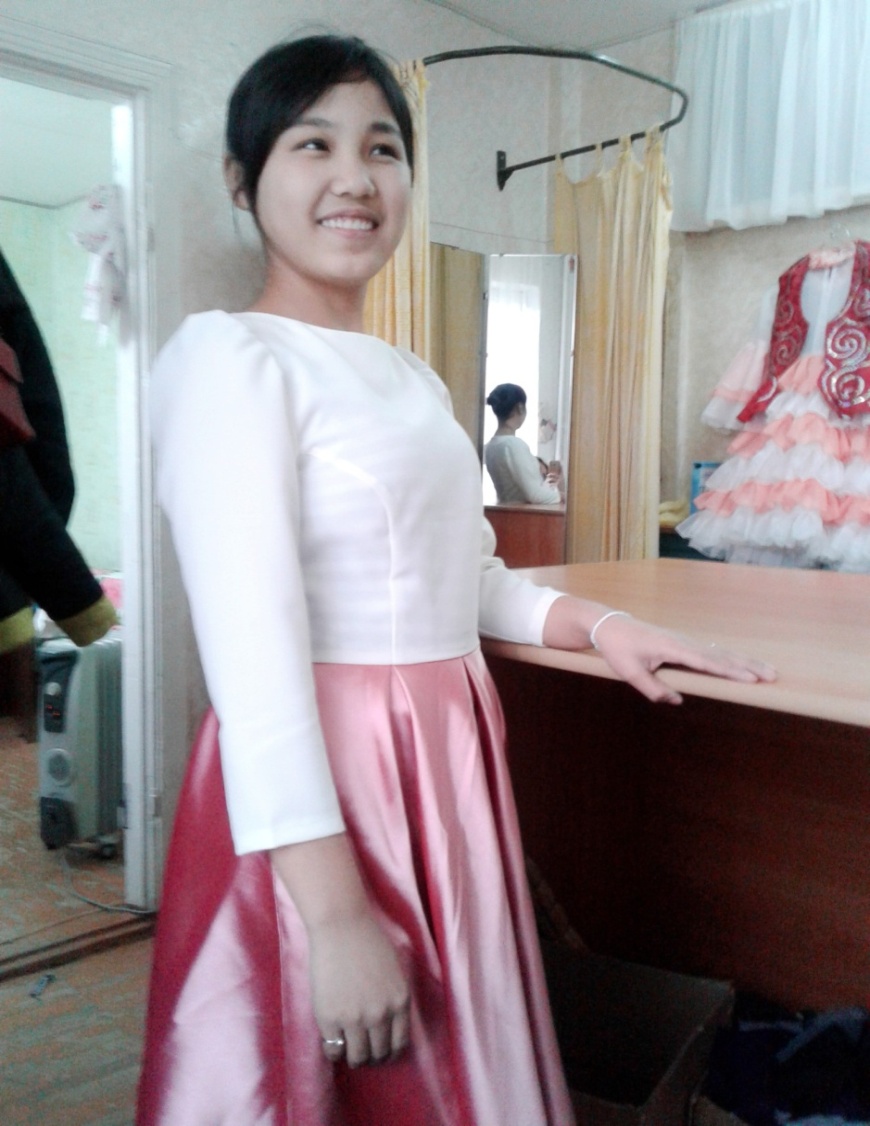 Шалбардың балағынқысқарту
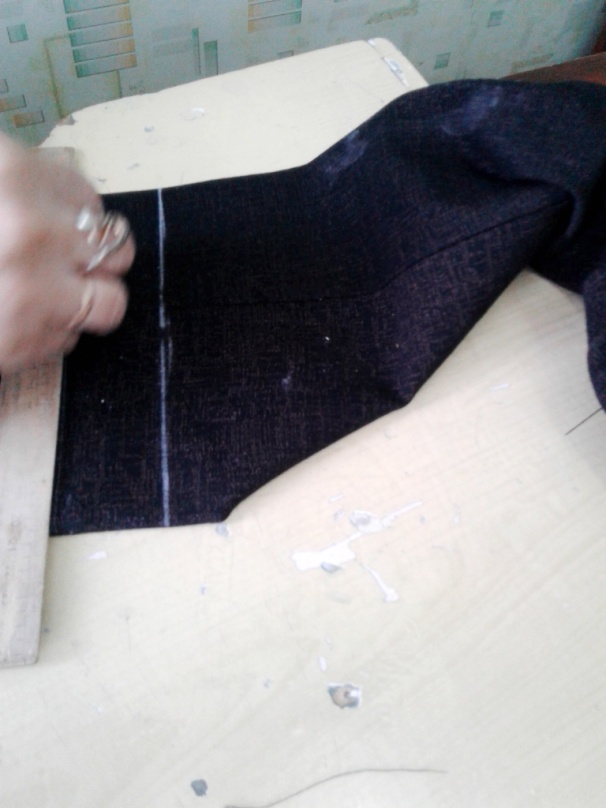 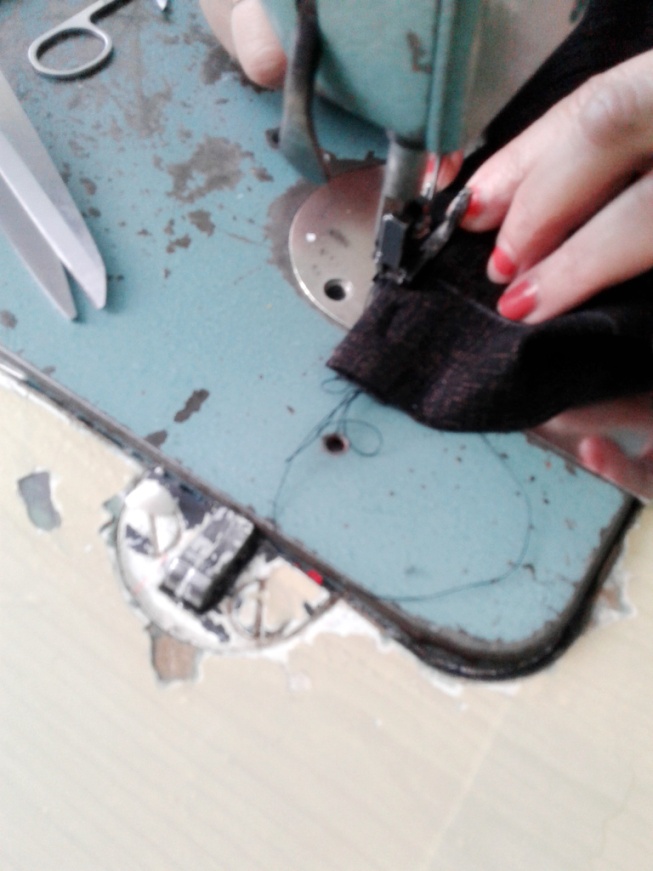 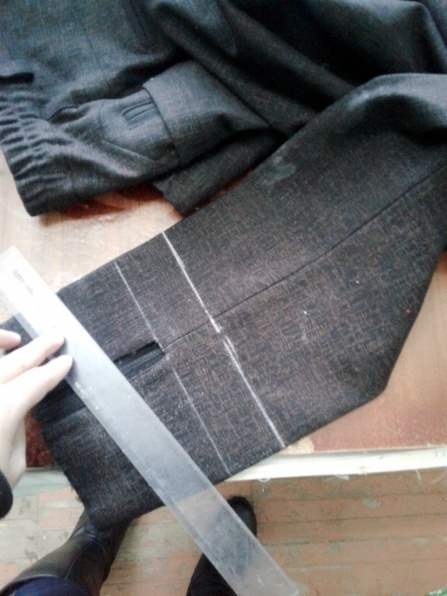 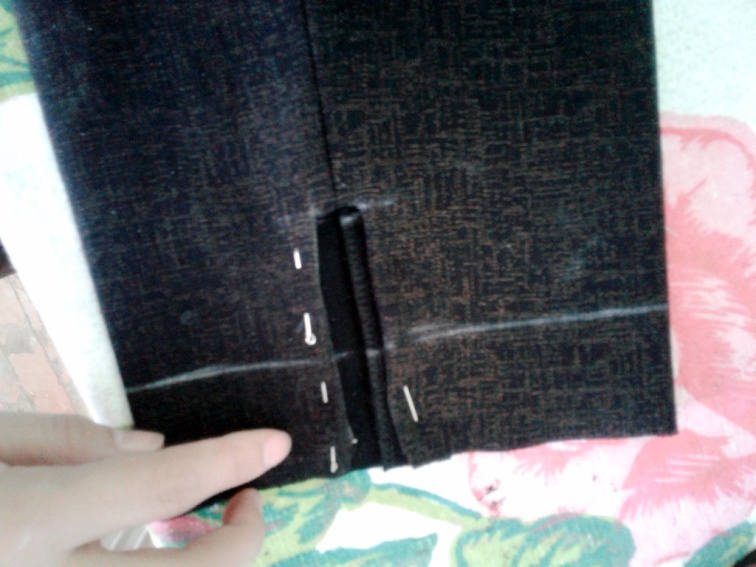 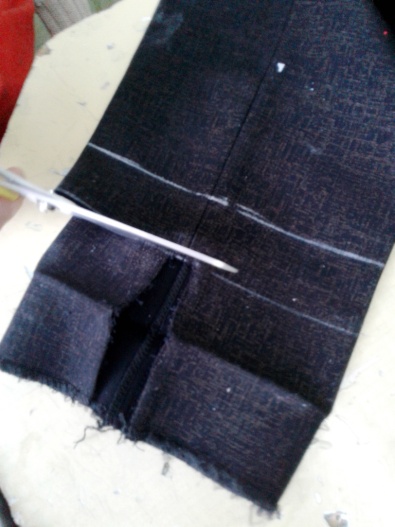 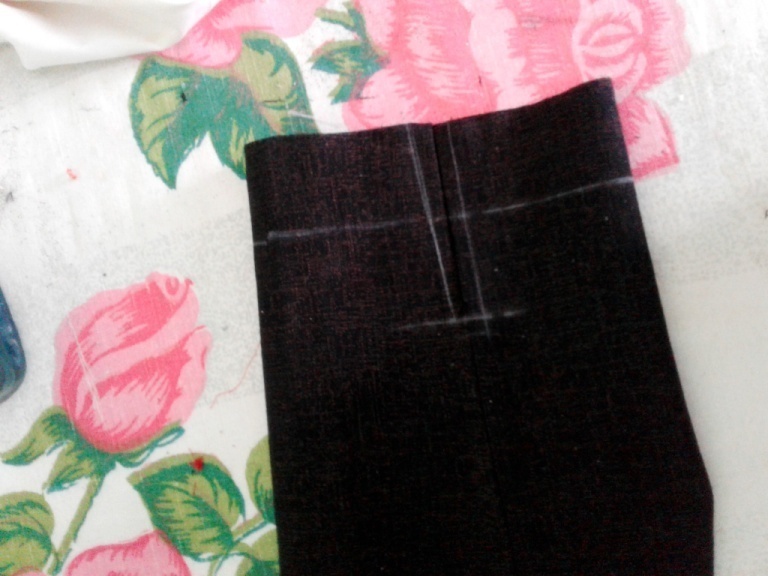 Жаңа жылдық киім
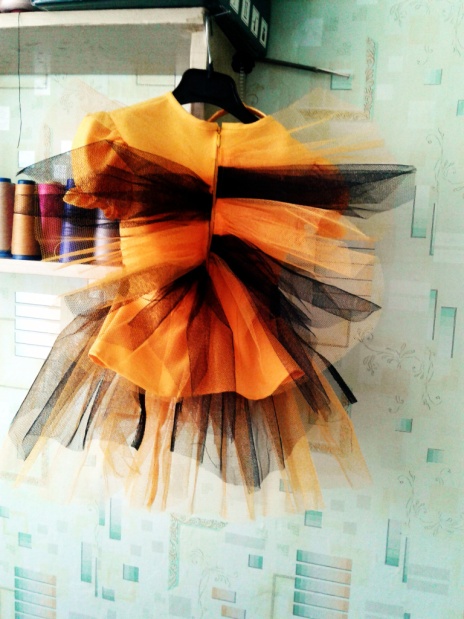 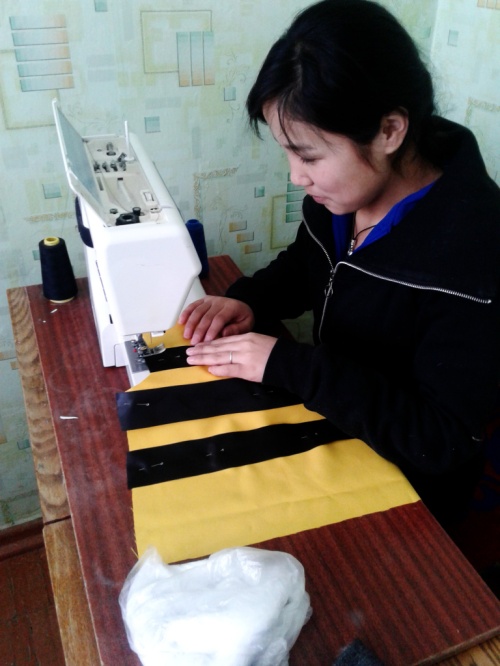 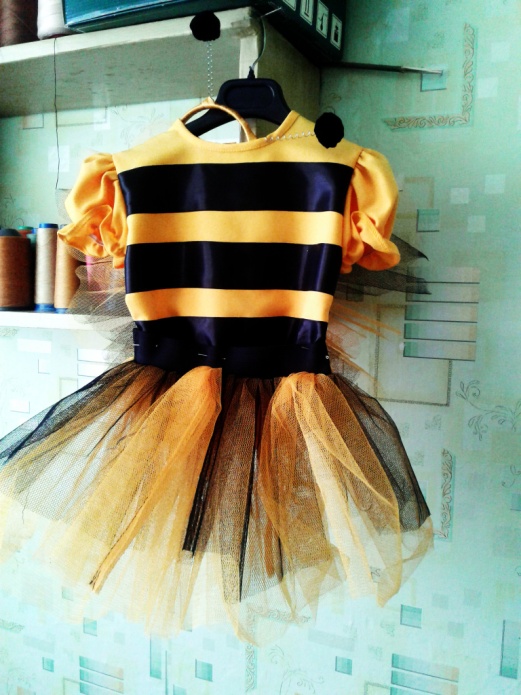 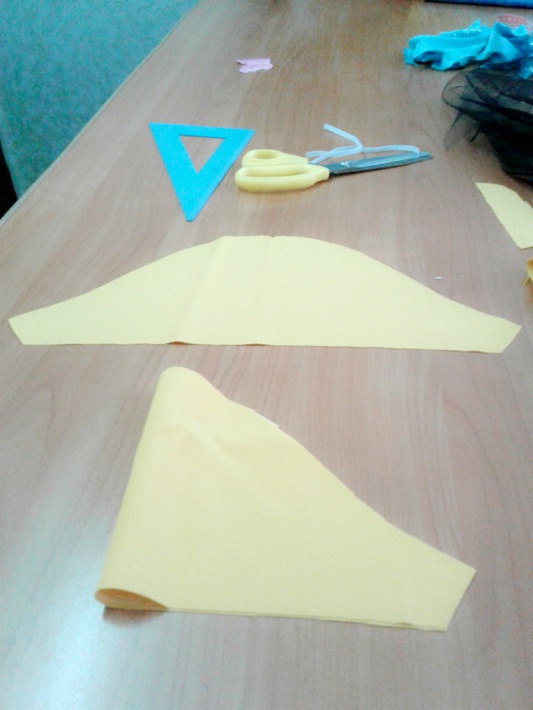 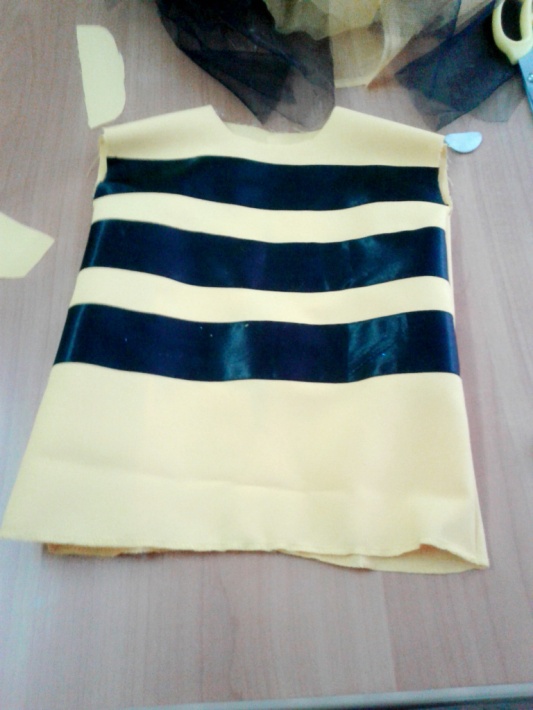 Жаңа жылдық киімдер
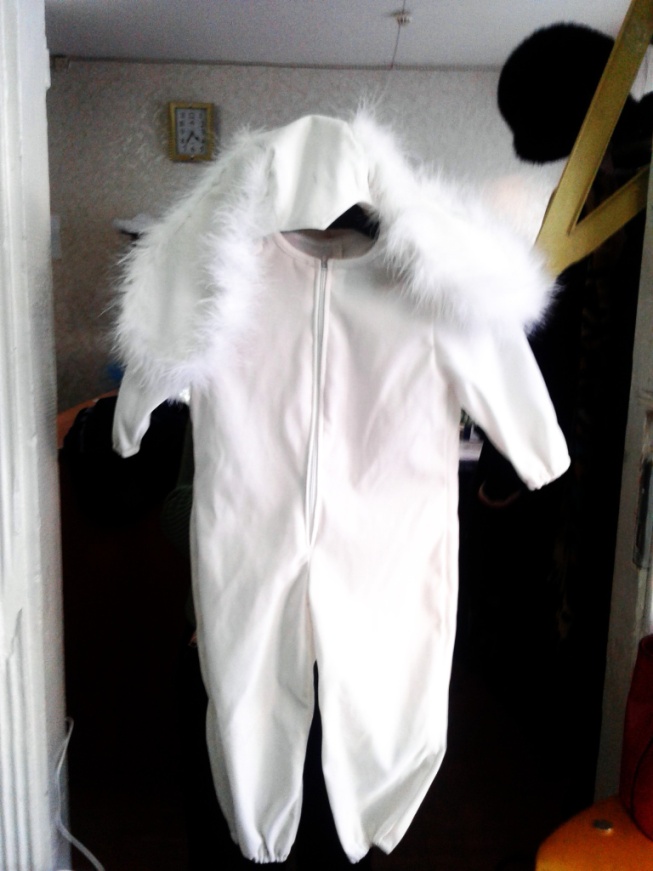 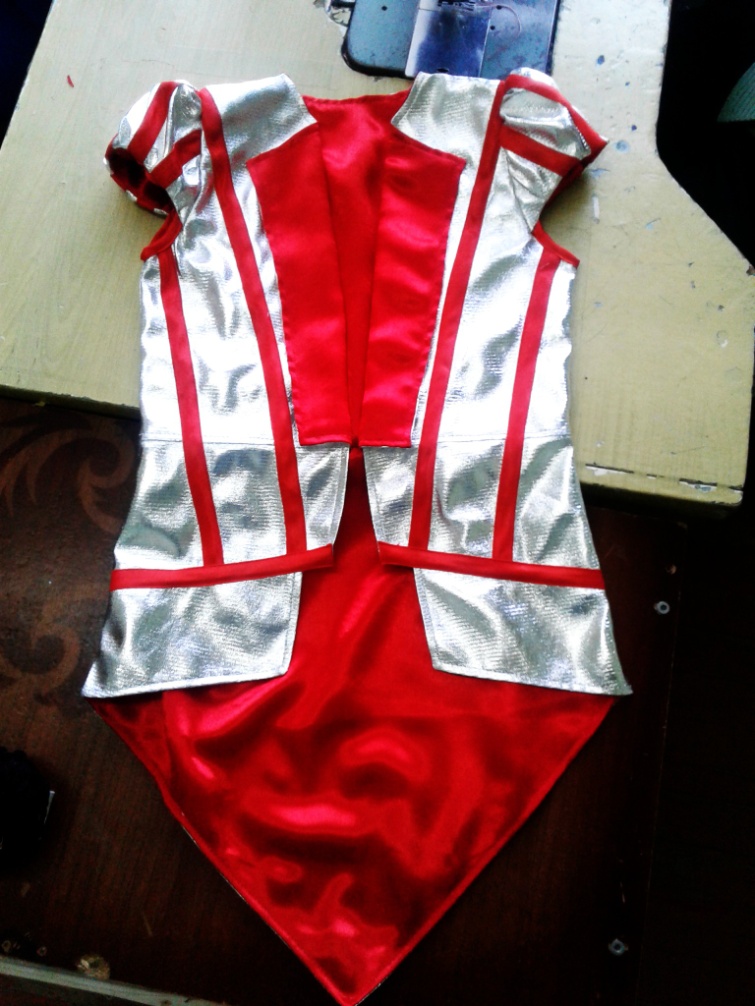 Ұлттық киім
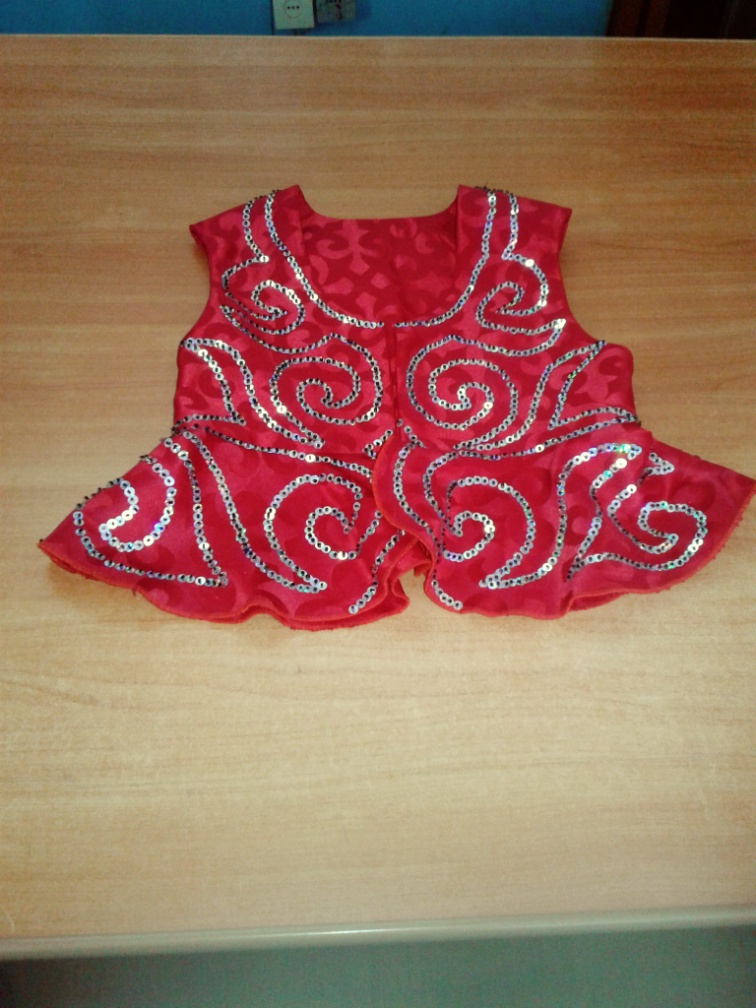 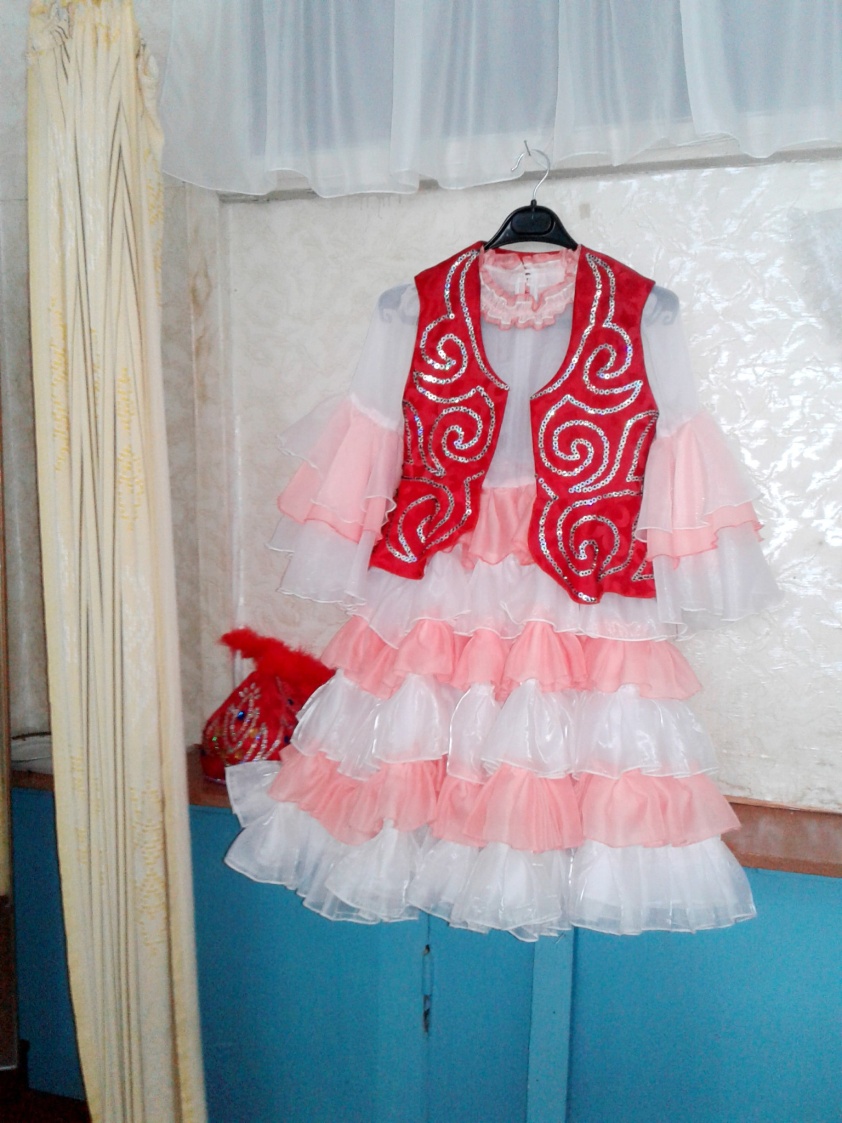 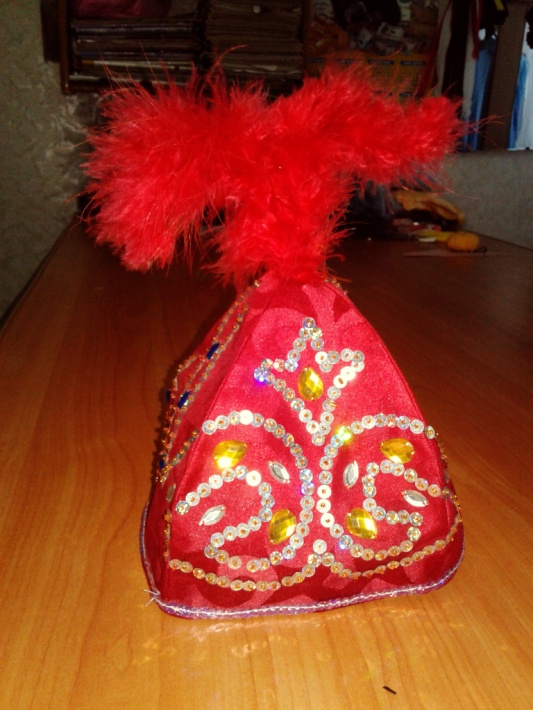 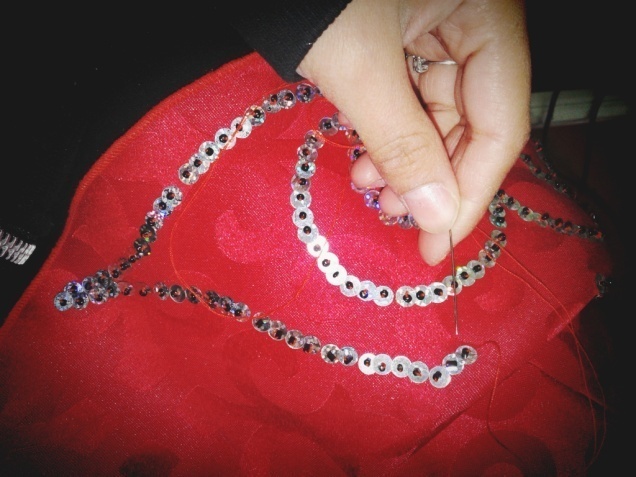 Шырша көйлегі
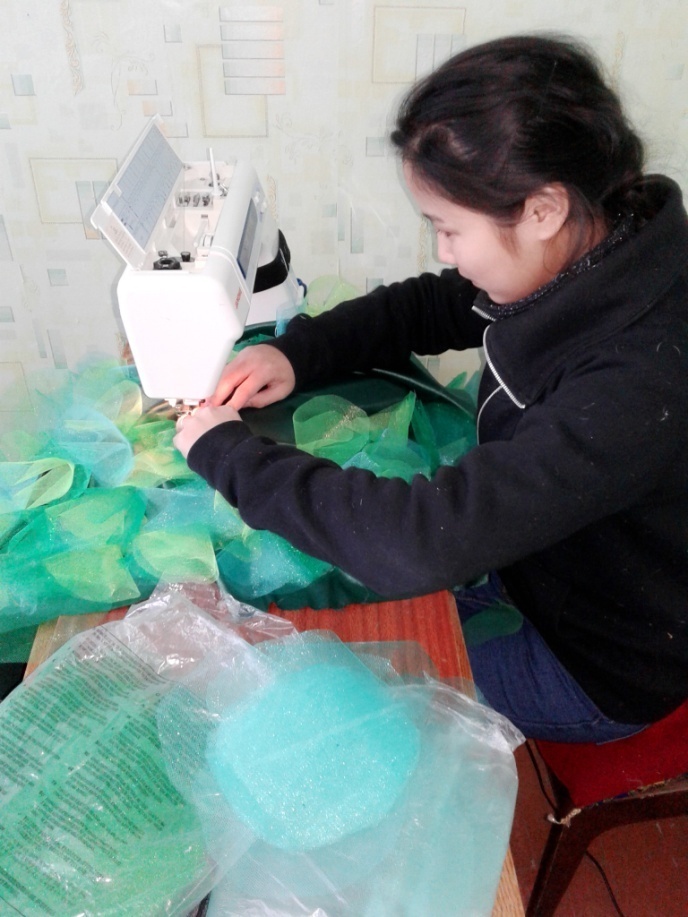 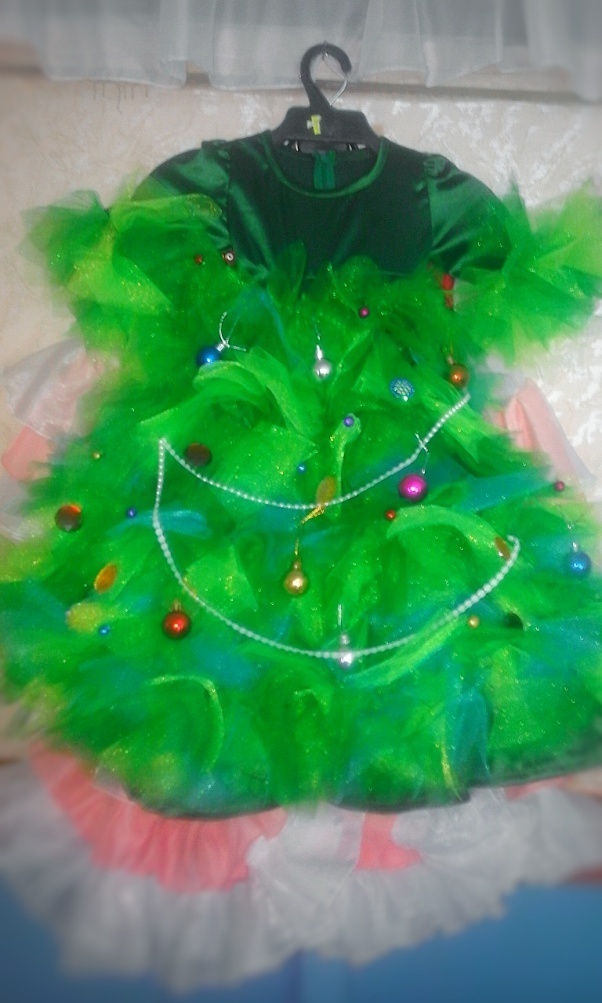 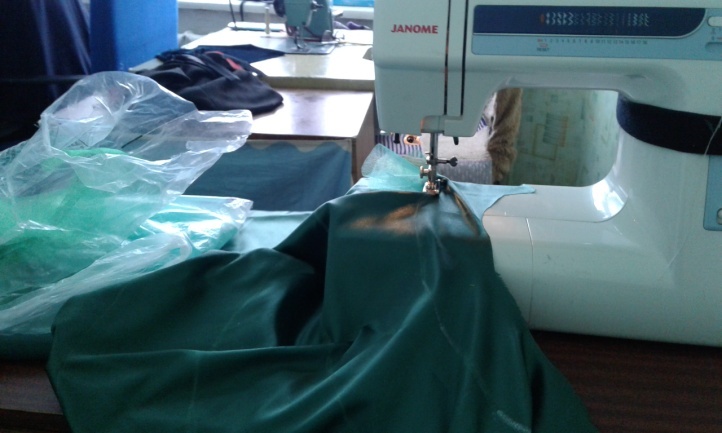 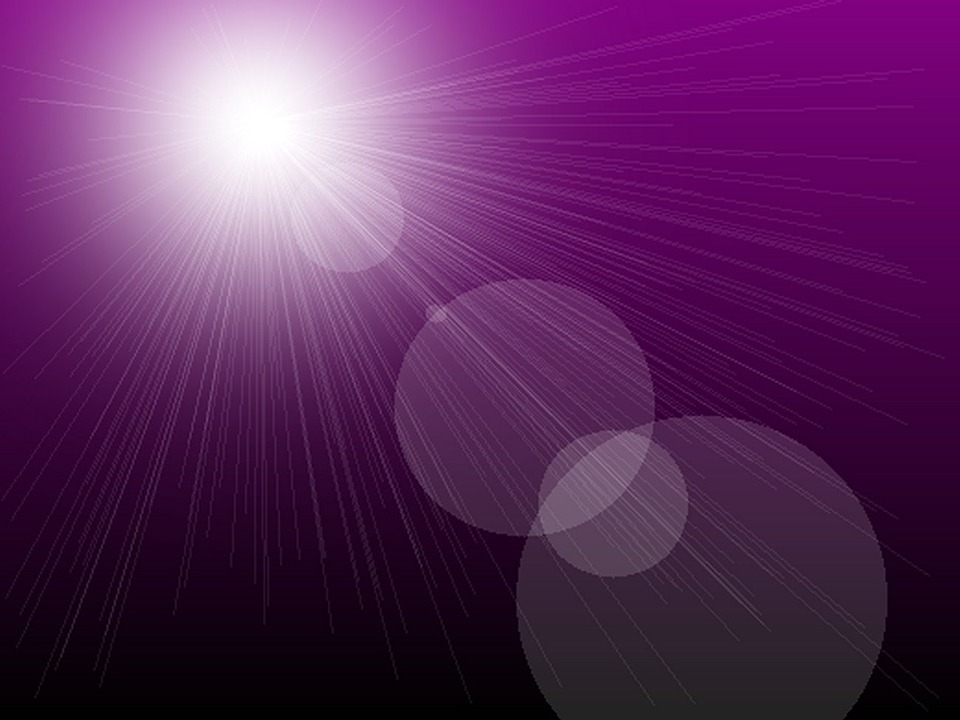 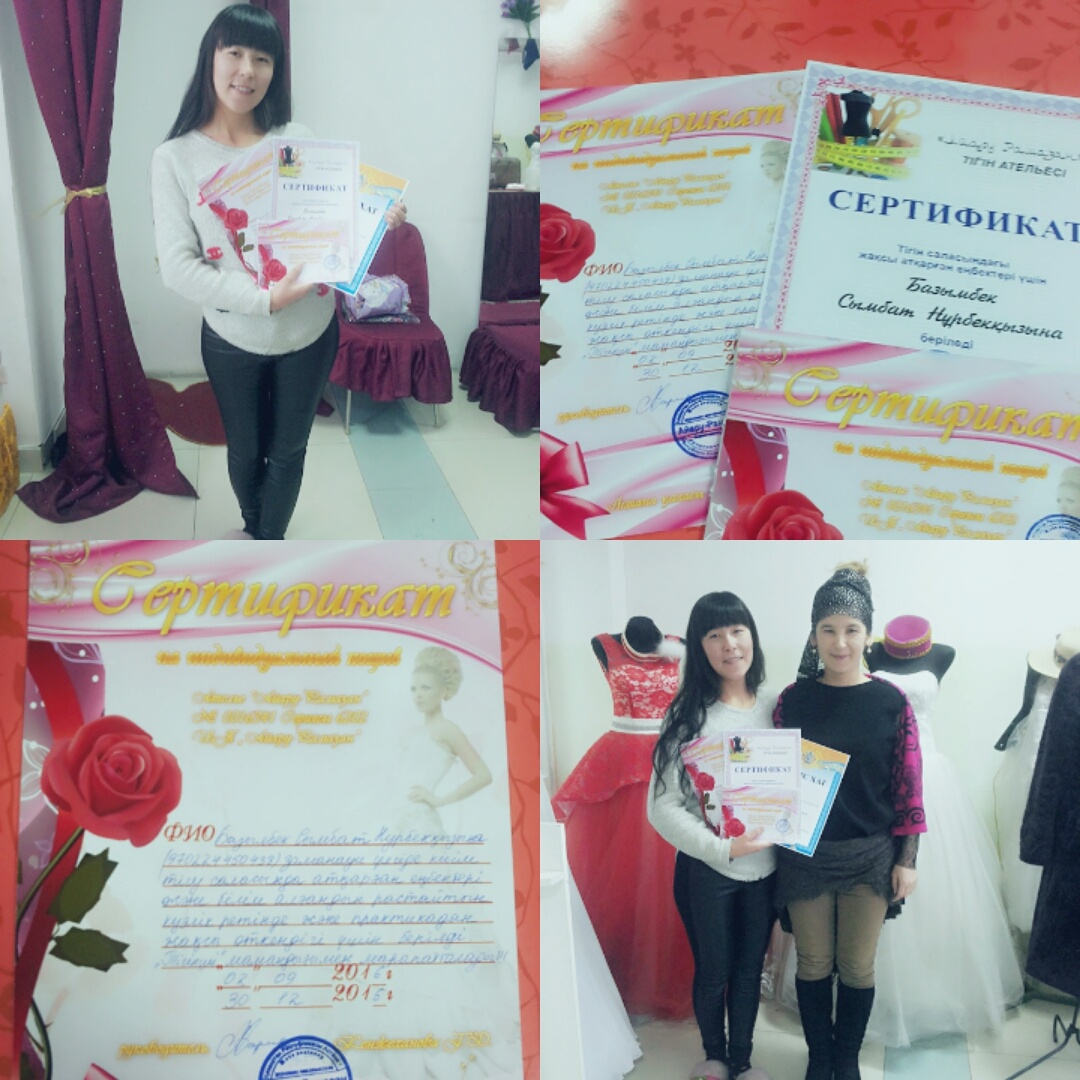 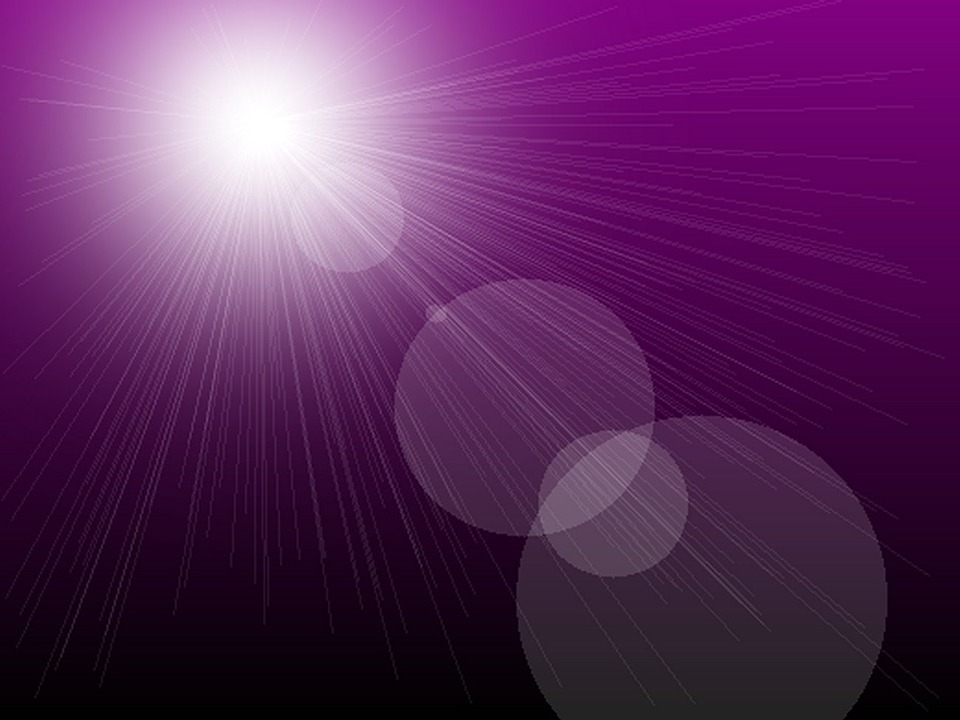 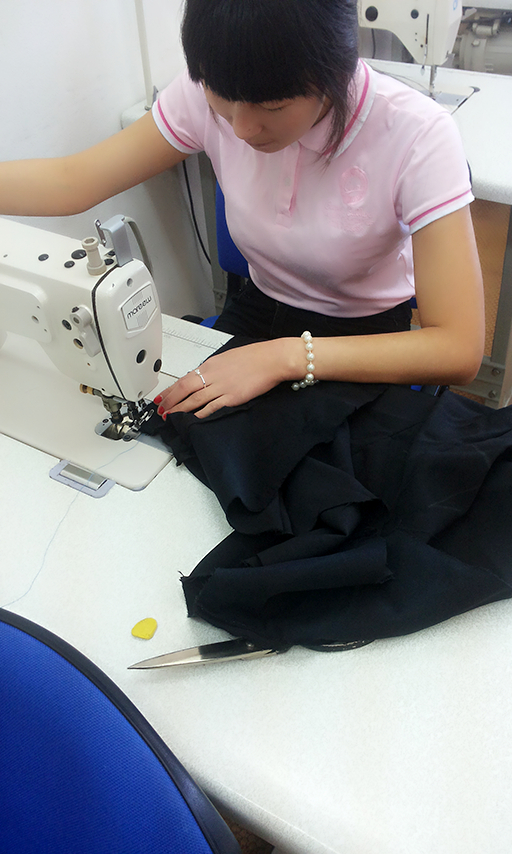 Желетканы пішу және 
тігу жолдары
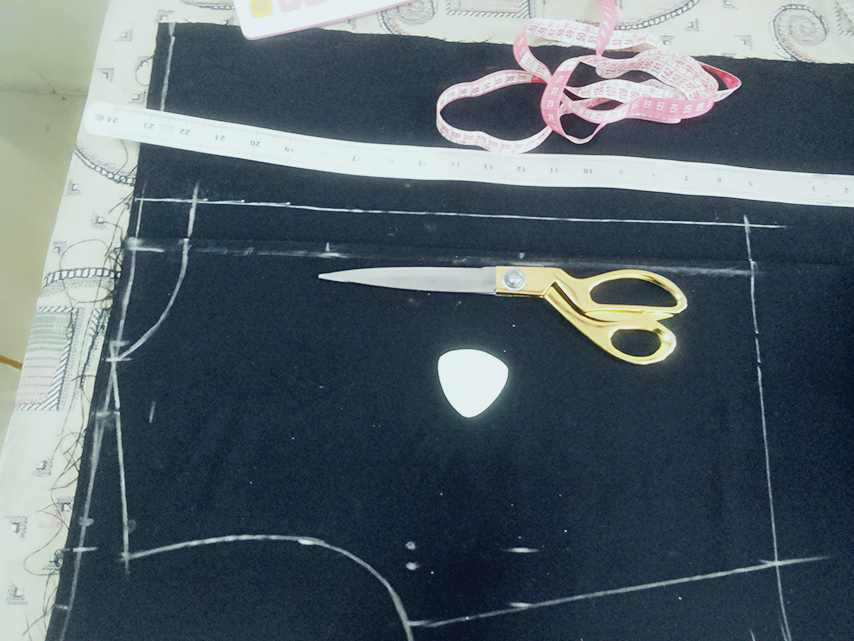 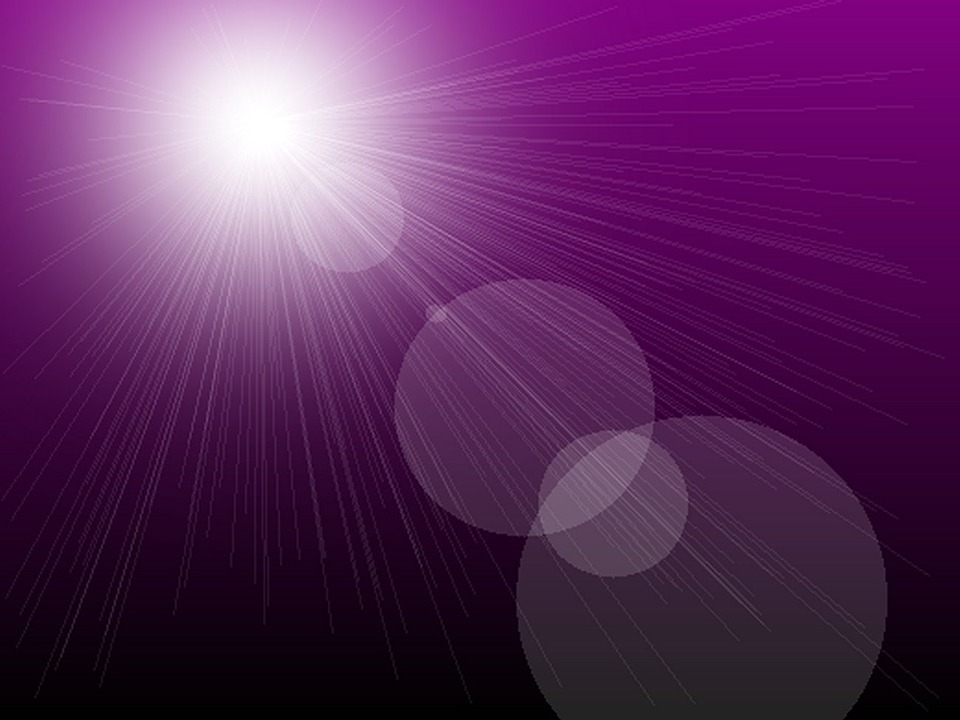 Белдемшеге мойыншақ
 жапсыру
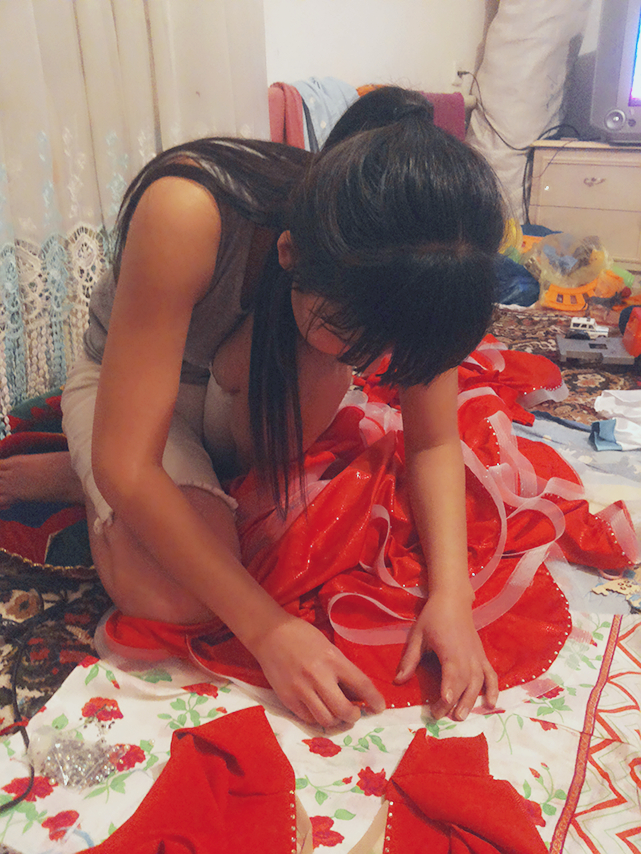 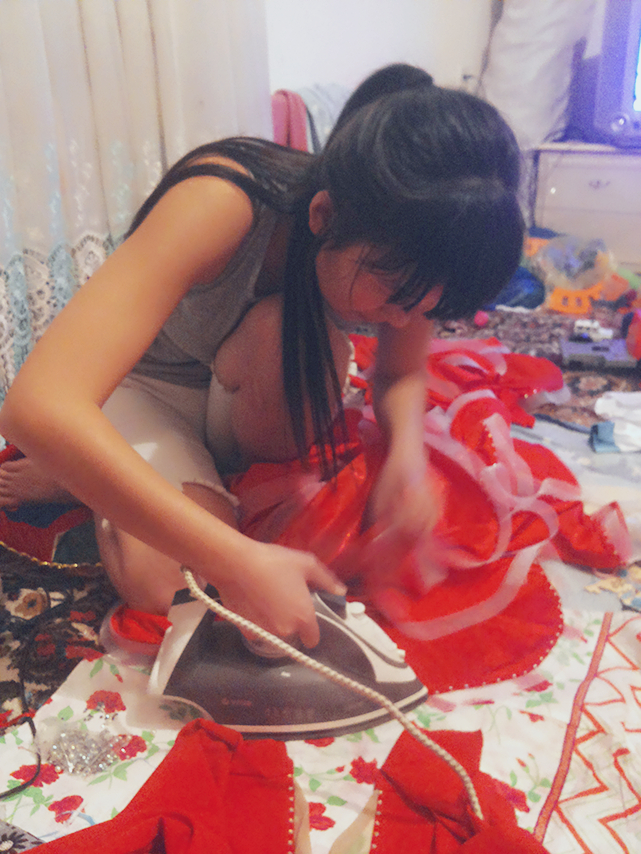 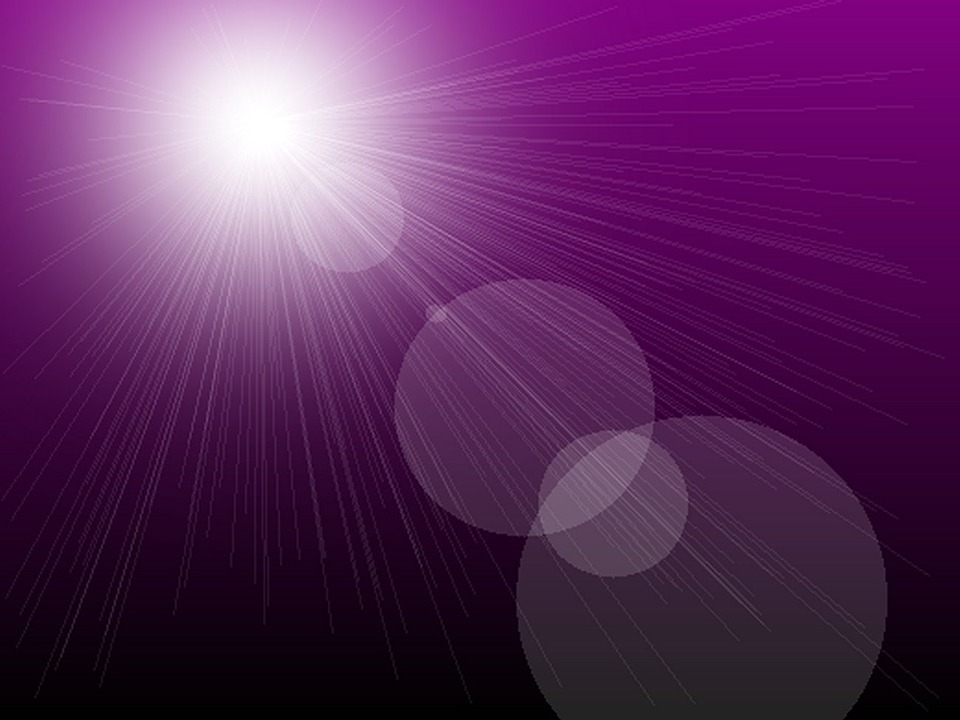 Той көйлегі
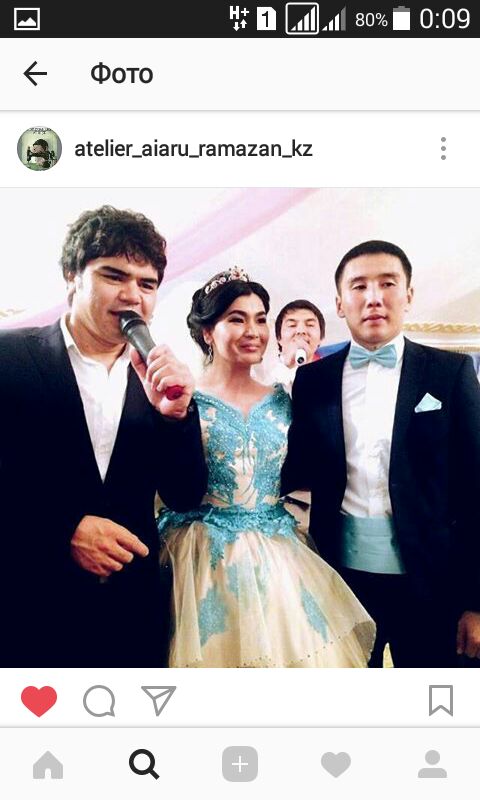 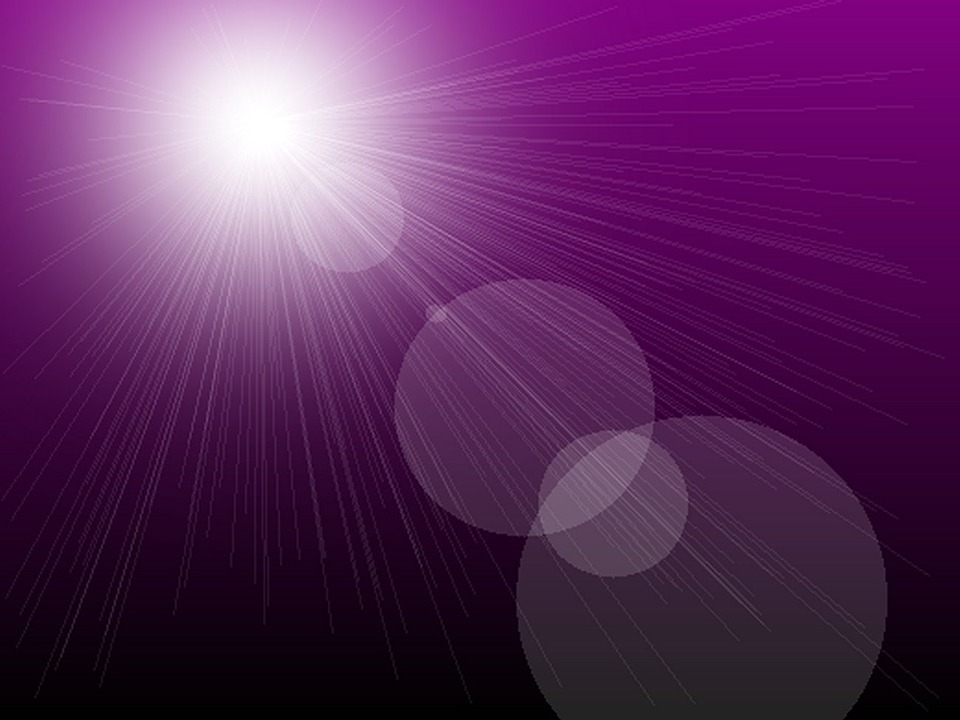 Қазақтың ұлттық 
 бас киімдері
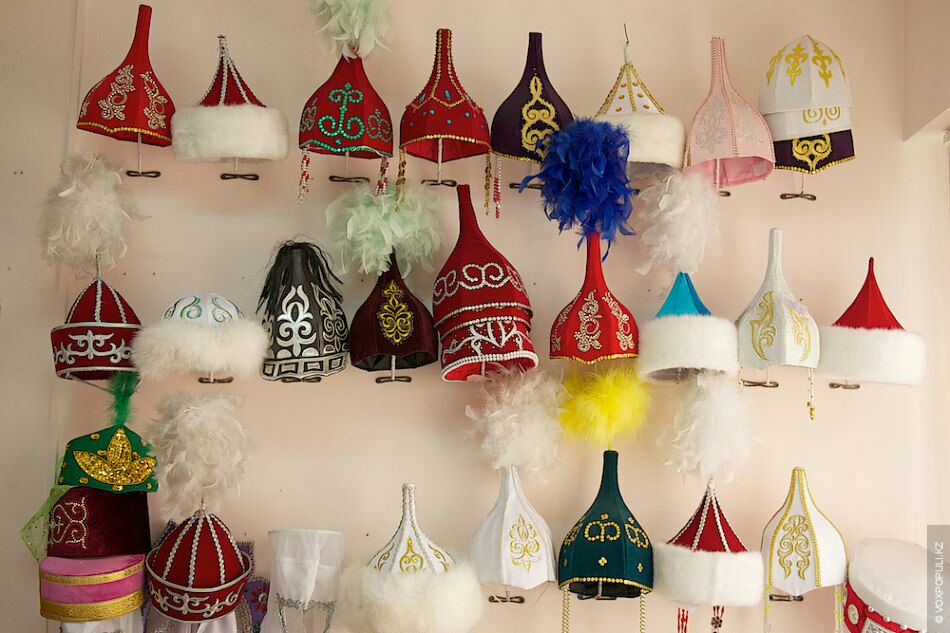 Кристалл матадан роза гүлін жасау.
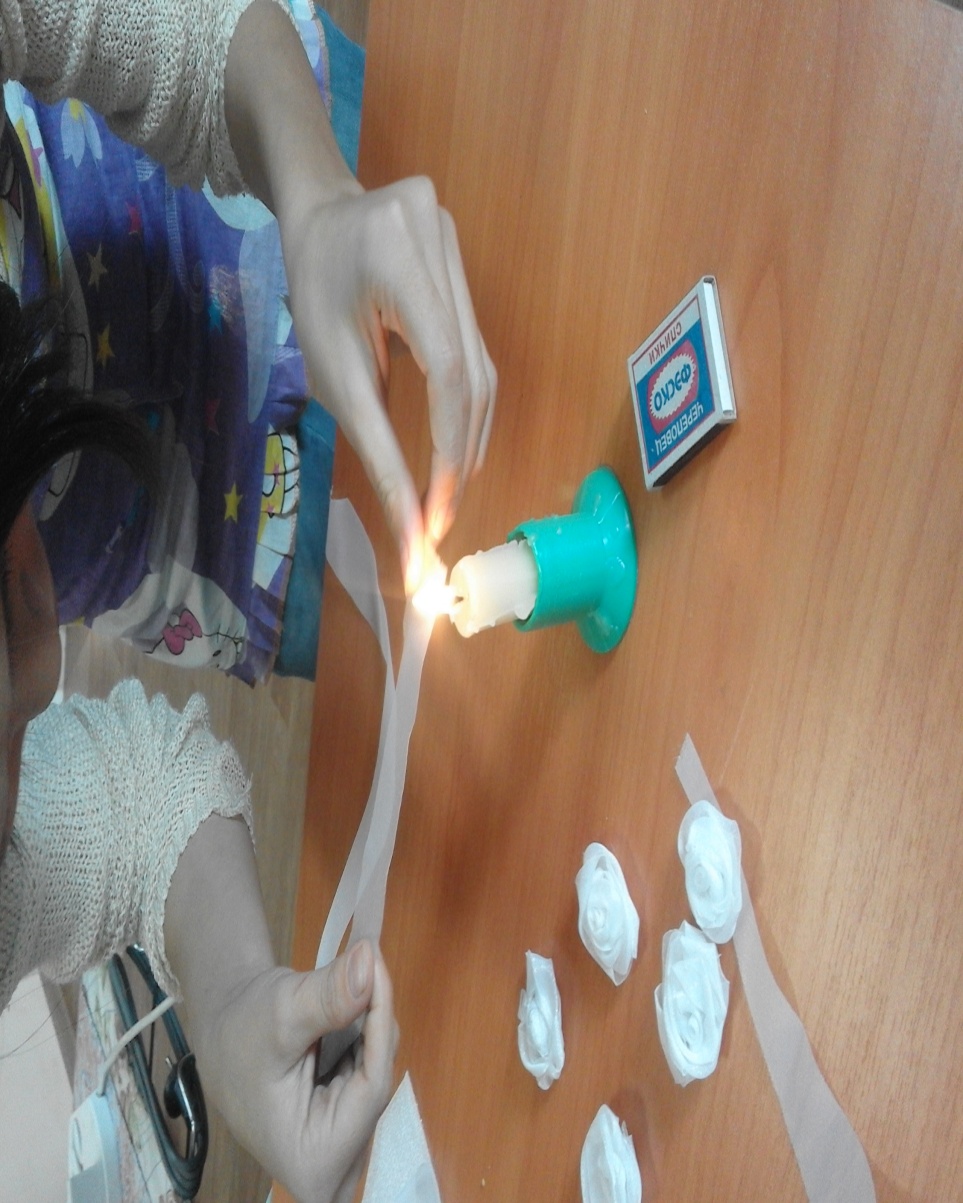 2
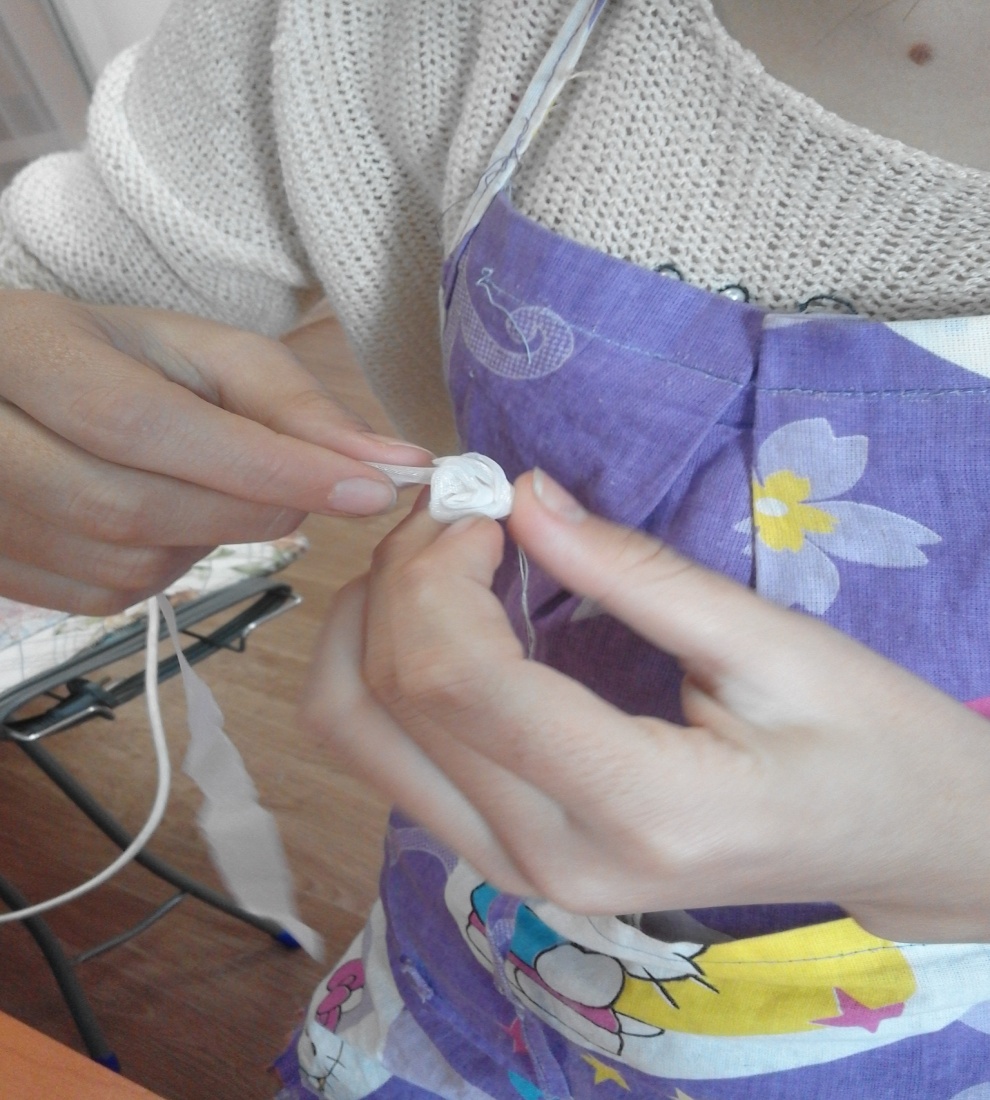 4
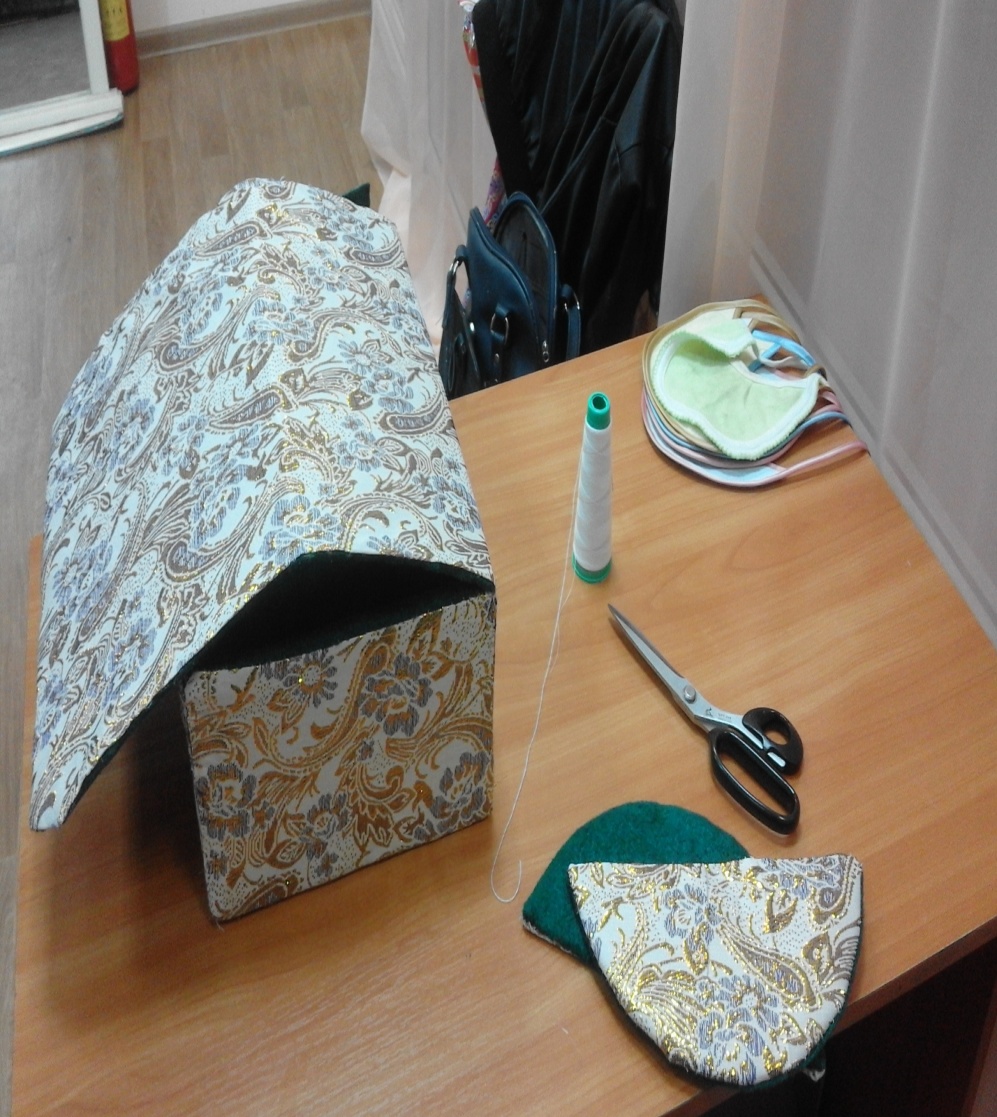 6
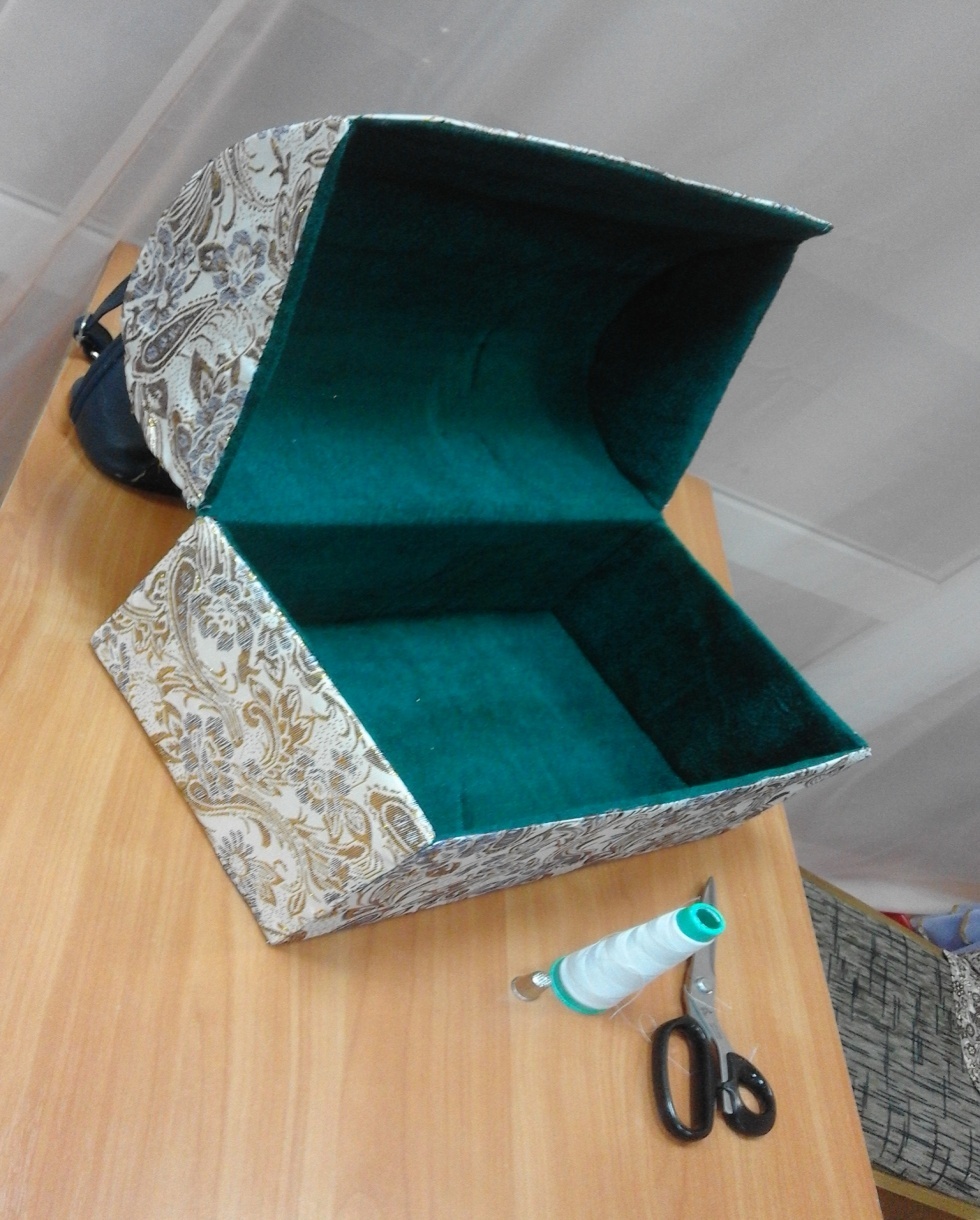 8
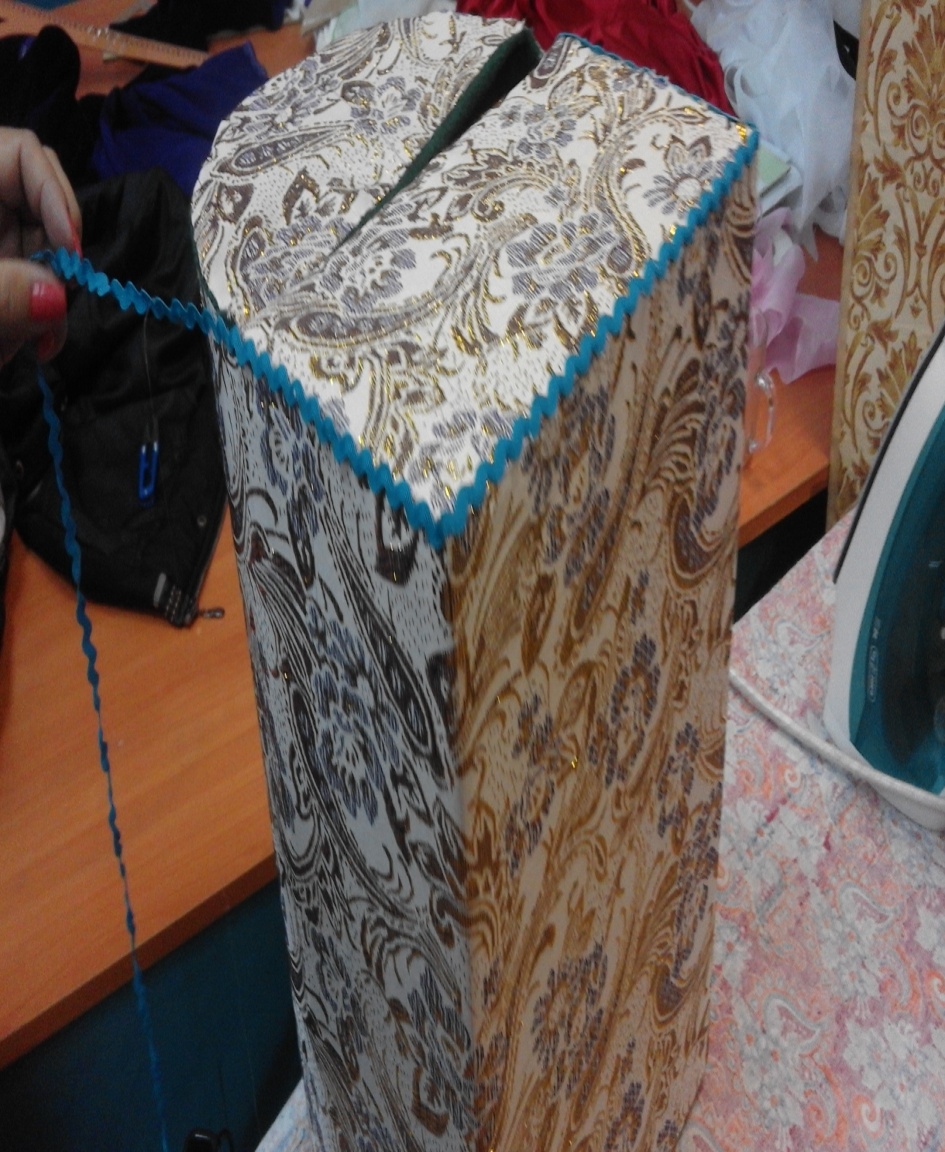 9
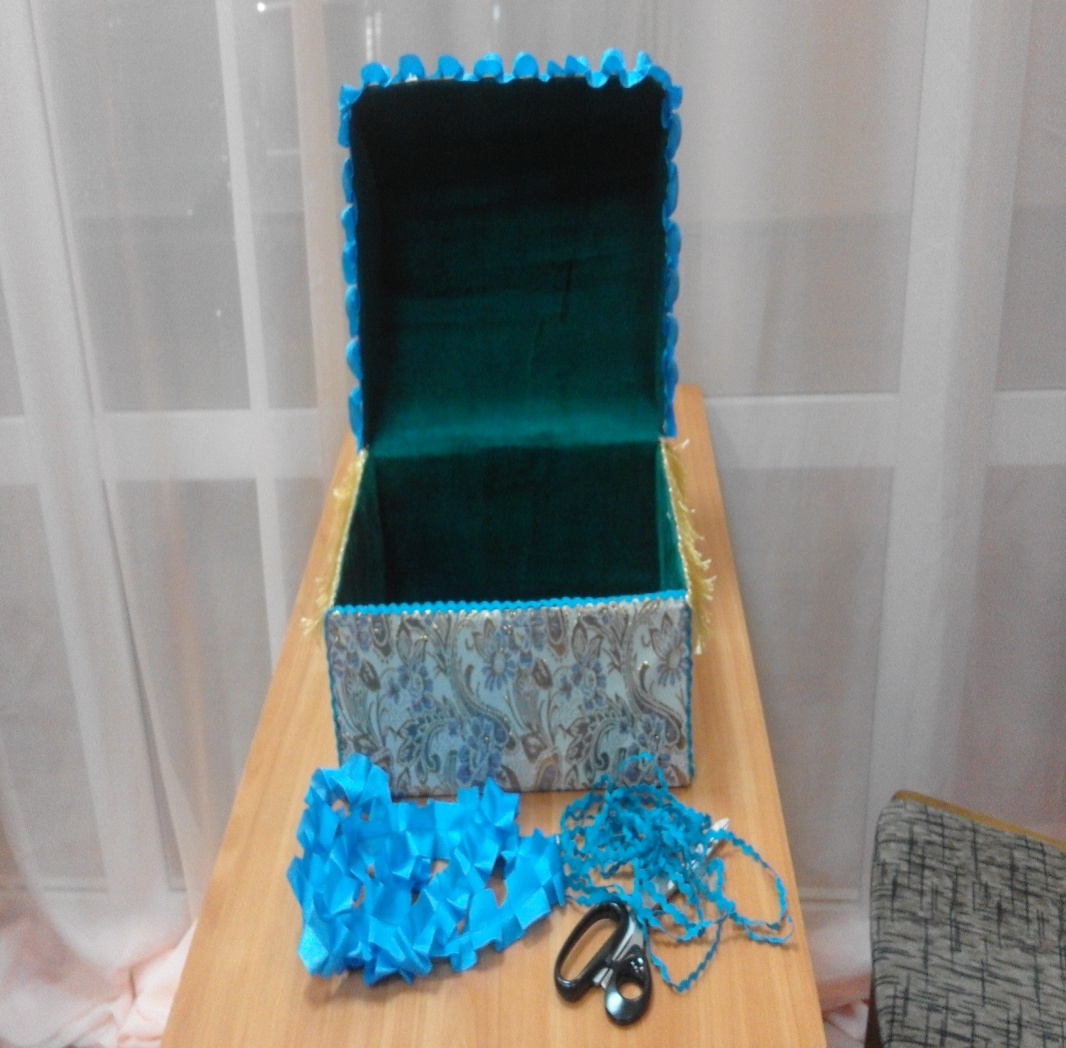 Көйлегіміз дайын болды
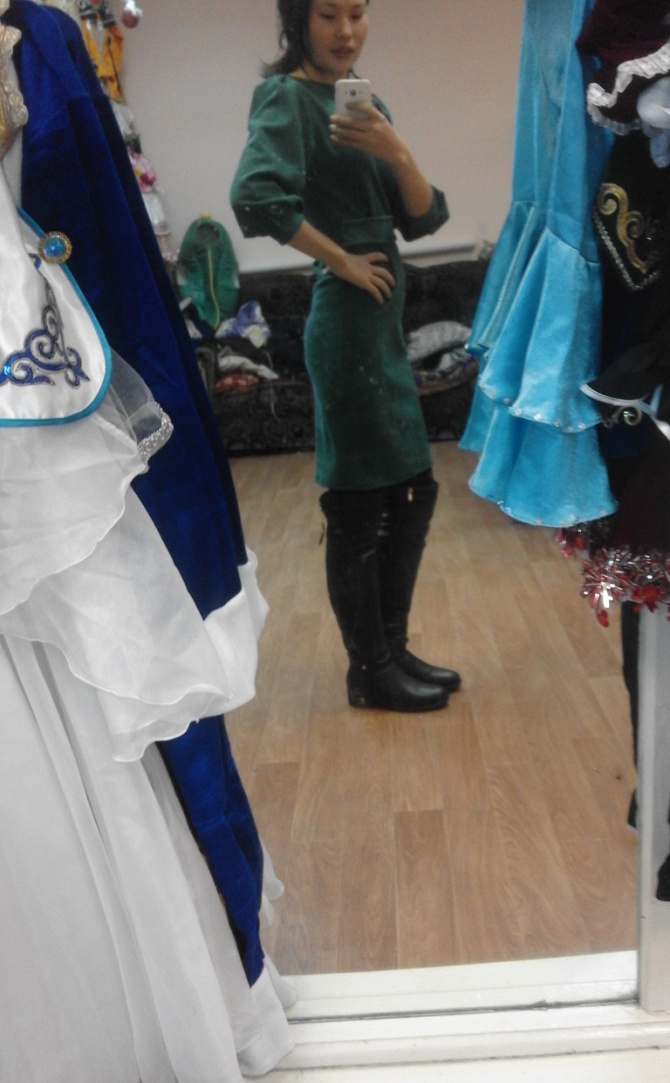 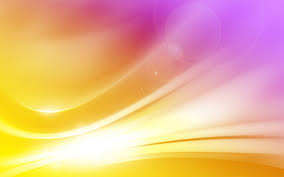 Бесік құралдары
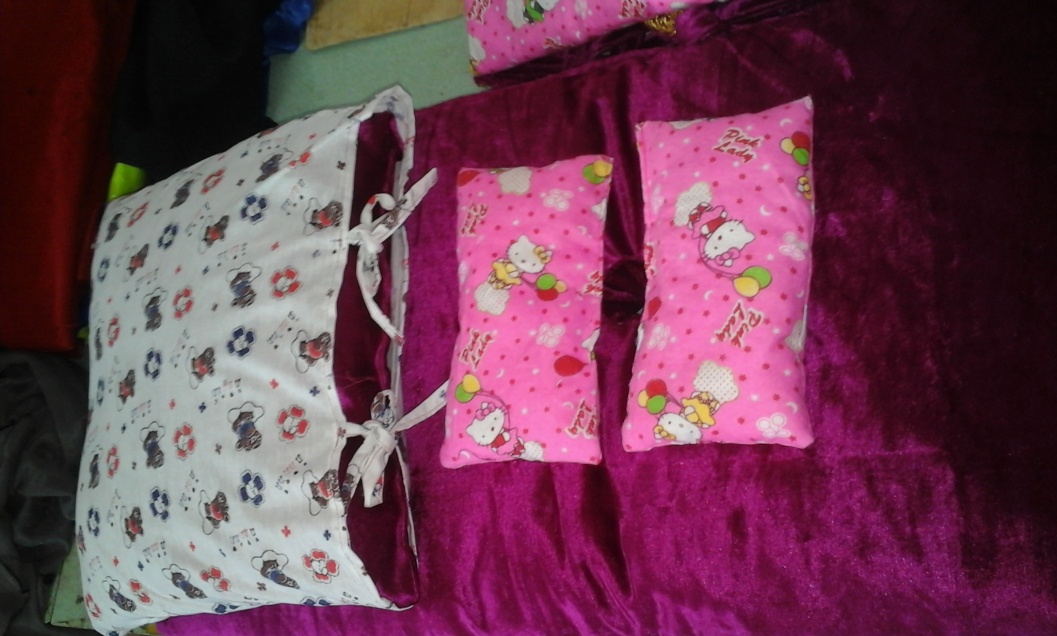 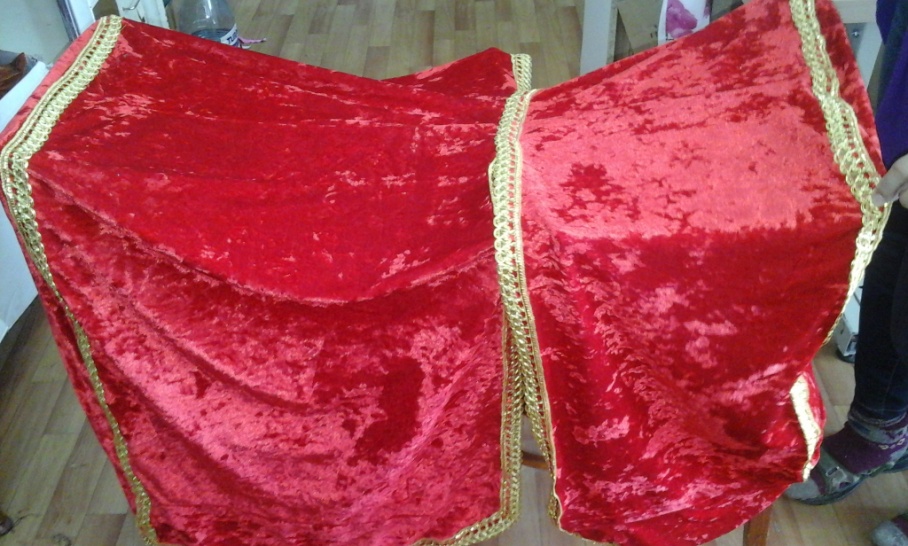 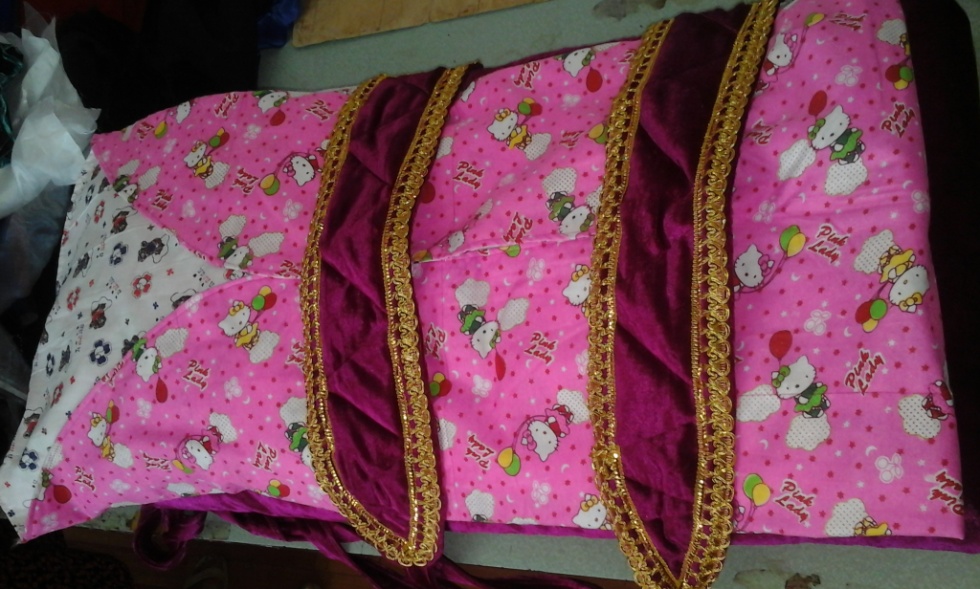 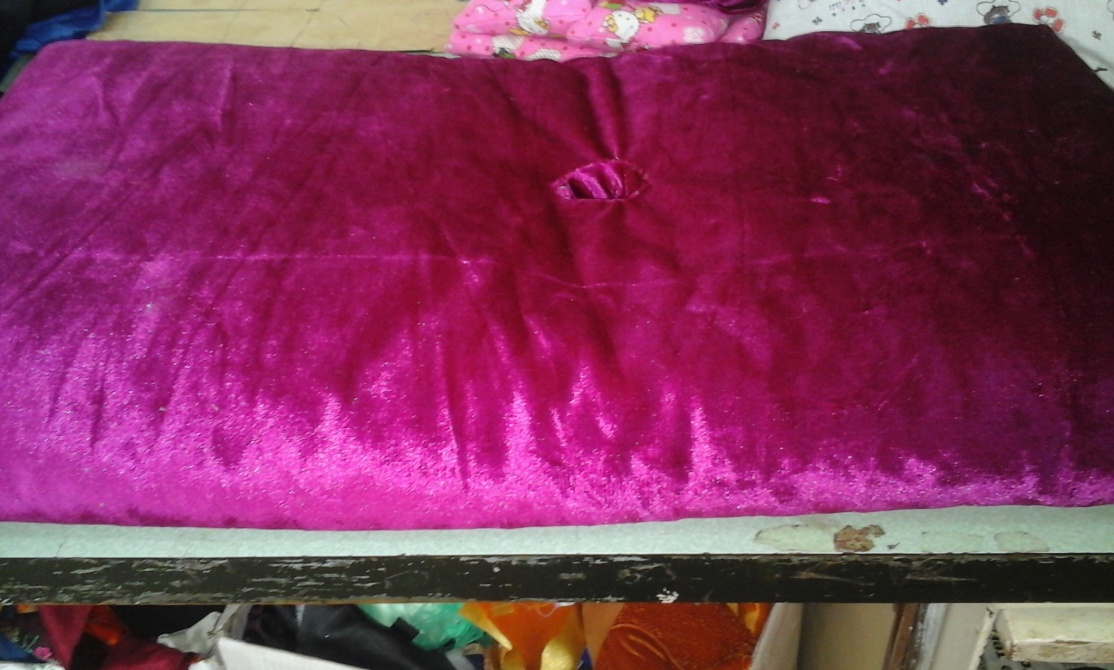 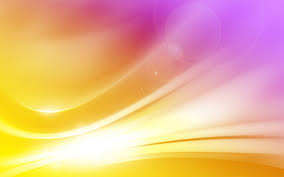 Сәнді көйлек
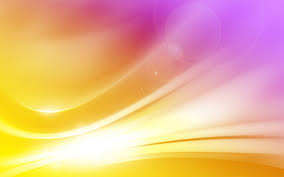 Бобочка
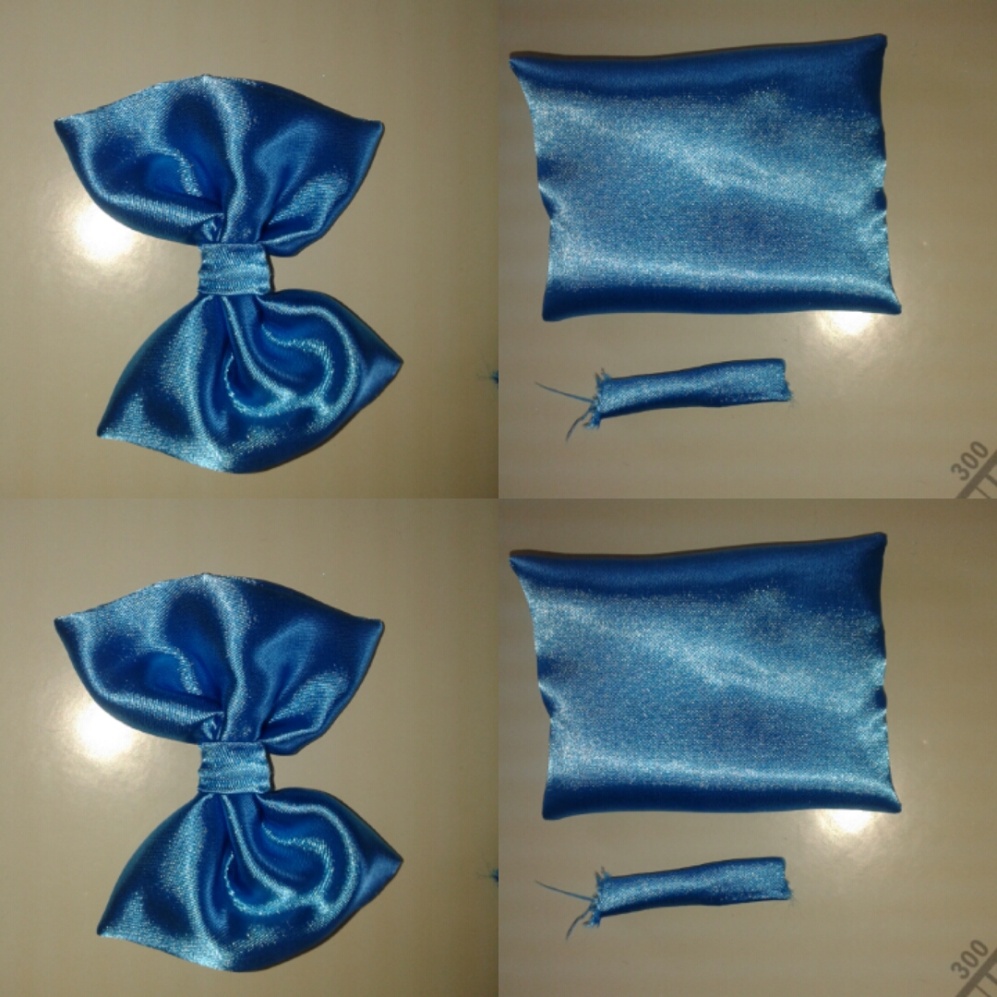 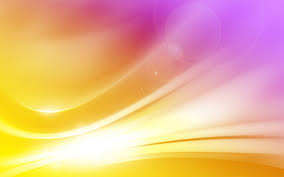 Камзолды пішу және тігу жолдары
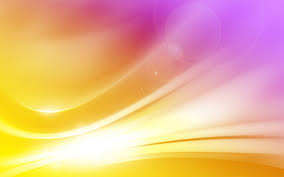 Әйелдердің желеткасы
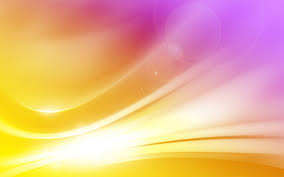 Белдемше
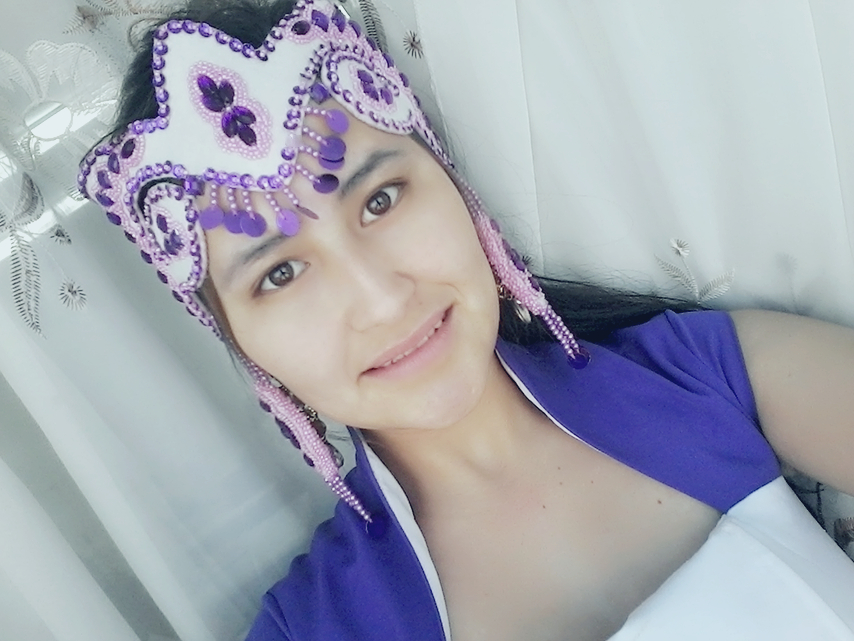 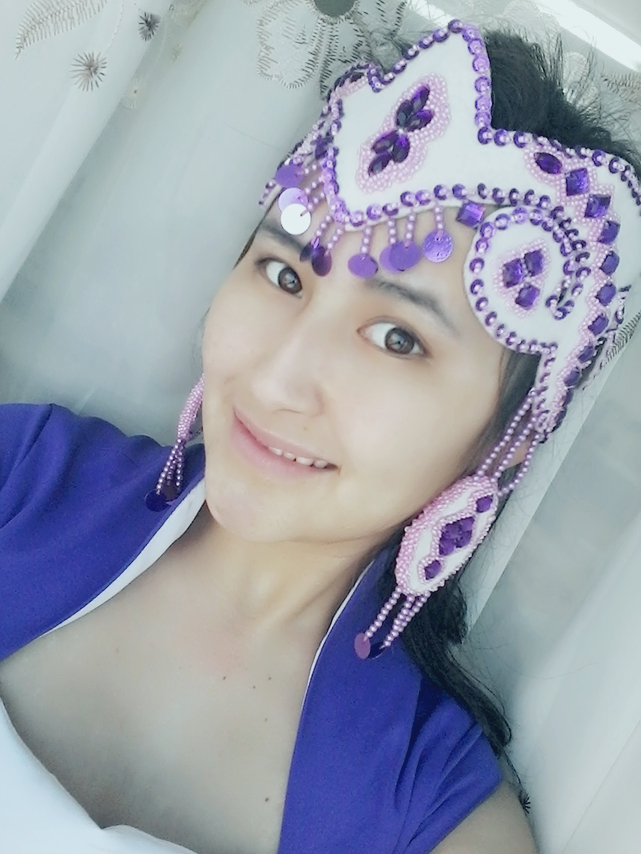 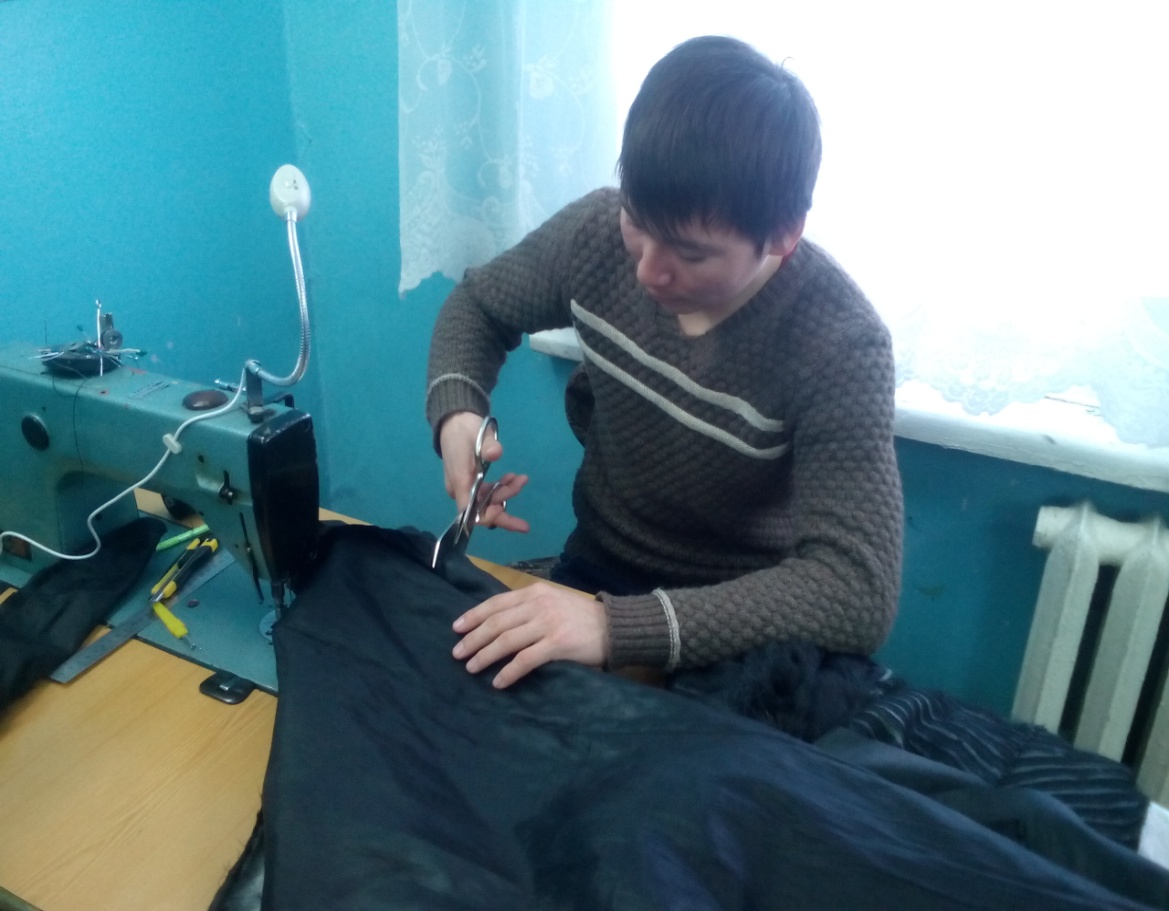 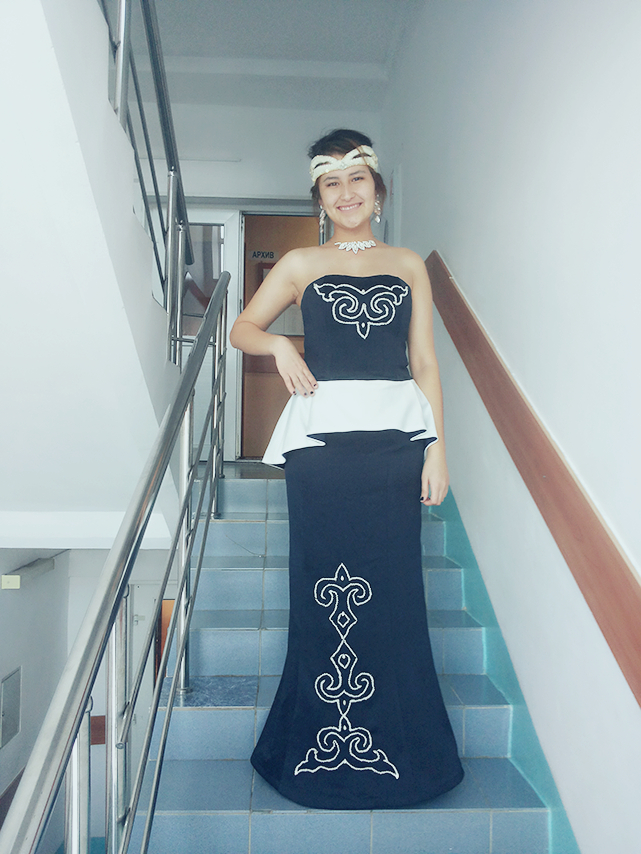 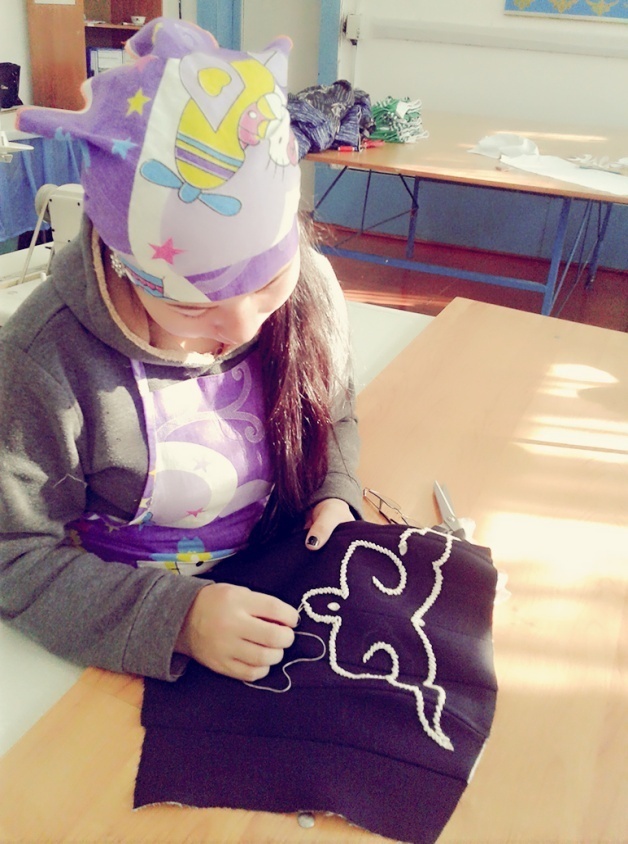 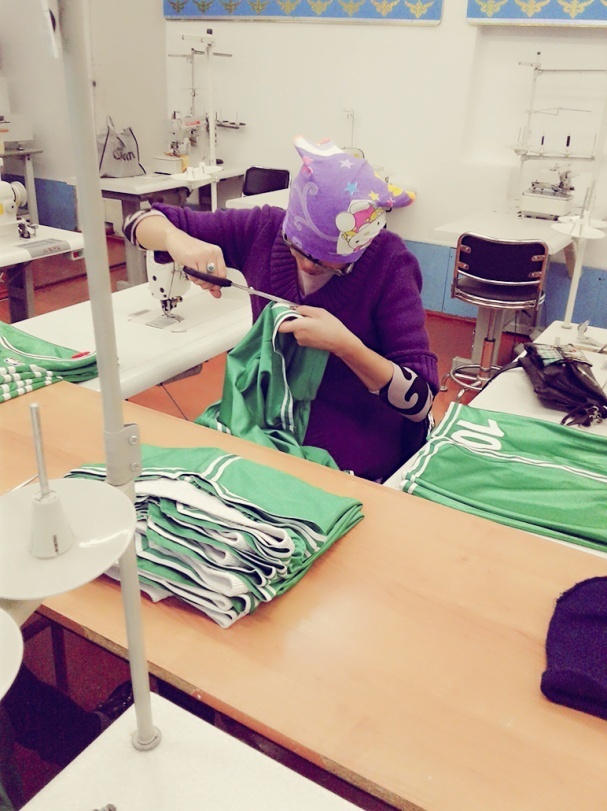 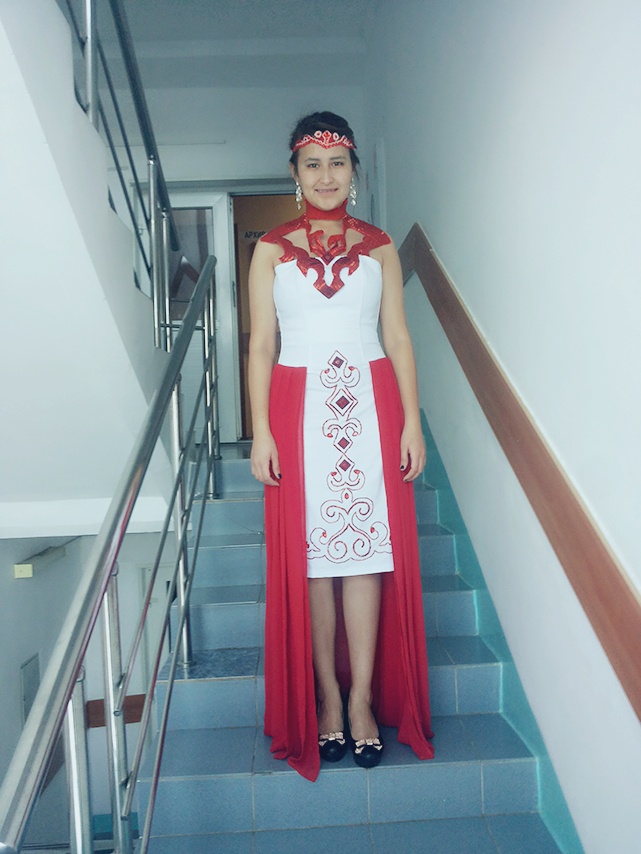